ÇEVRE POLİTİKALARI
Prof. Dr. Nesrin ALGANAnkara ÜniversitesiSiyasal Bilgiler FakültesiSiyaset Bilimi ve Kamu Yönetimi Bölümü Kent, Çevre ve Yerel Yönetim  Politikaları Anabilim Dalı
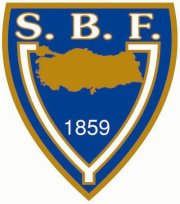 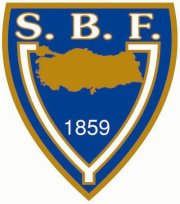 ÇEVRENİN YARGI YOLUYLA KORUNMASI
Anayasal,
İdari,
Adli.

Anayasa Mahkemesi Kararları.

İdari Nitelikte Cezalar: 2872 sayılı Çevre Kanunu ve bu kanuna istinaden yayımlanan yönetmeliklerde belirlenen usul ve esaslara aykırı olarak atık ve artıkları taşımak, depolamak, uzaklaştırmak, gürültüye neden olmak vb. suçlar nedeni ile uygulanan para cezaları ve faaliyetten men cezaları idari nitelikte cezalardır.İdari para cezaları Çevre Kanununun 20. Maddesinde, faaliyetlerin durdurulması ile ilgili cezalar ise Çevre Kanununun 15. Maddesinde düzenlenmiştir.

Adli Nitelikteki Cezalar: 5237 sayılı Türk Ceza Kanununun Çevreye Karşı Suçlar başlıklı 2. Bölümünde yeralan 181-182 ve 183. Maddeleri,  çevre kirliliğine neden olduğu tespit edilen gerçek ve tüzel kişilere uygulanacak adli para cezaları ve hapis cezalarını içermektedir. Bu nedenle çevre denetim görevlileri tarafından çevre kirliliğinin tespiti halinde idari nitelikte ceza uygulanmasını takiben, çevre kirliliğine neden olma fiilinin Türk Ceza Kanununun ilgili hükümleri kapsamında değerlendirilerek kamu davası açılması için Cumhuriyet Savcılıklarına suç duyurusunda bulunulmaktadır. 
Kabahatler
İmar Kanunu